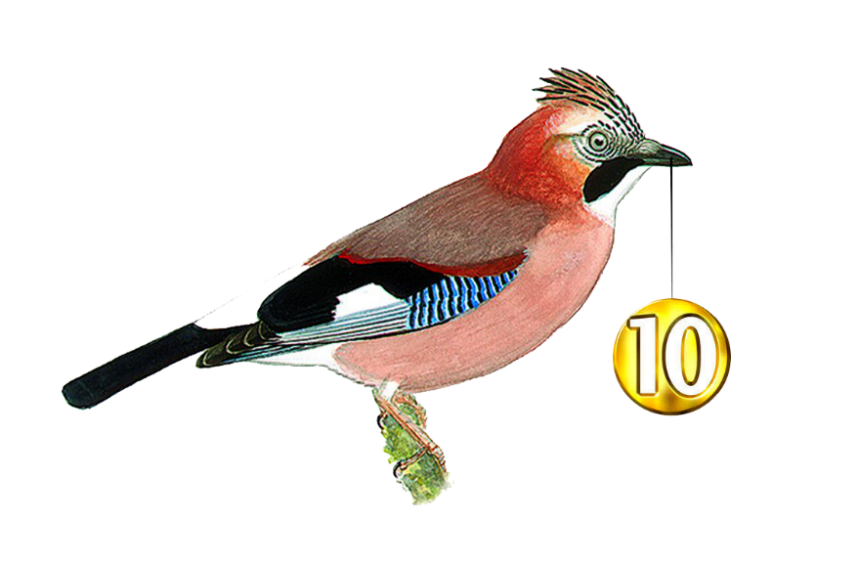 Maitrise de la prescription: 
à propos de trois exemples

Dialogue clinicien biologiste
Indications et conditions de prélèvement
Gestion des analyses redondantes
Sophie DESPLAT-JEGO
CHU de Marseille
10ème colloque du GEAI - Paris - 25-26 Juin 2018
De l’intérêt du dialogue clinicien biologiste
10ème colloque du GEAI - Paris - 25-26 Juin 2018
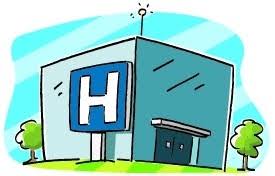 Femme de 47 ans, 
hospitalisée pour douleur abdominale, vomissements et ictère
Cytolyse 10xN + cholestase
Pas de cause médicamenteuse, toxique ou virale
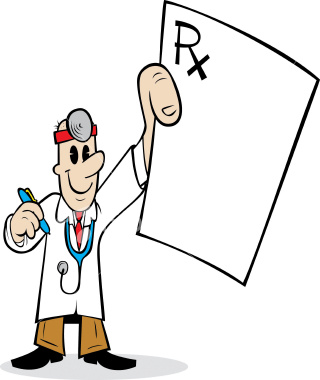 Envoi prélèvement sanguin au laboratoire d’immunologie 
Prescription: « anti-nucléaires + muscle lisse + LKM »
Pas de données clinico-biologiques
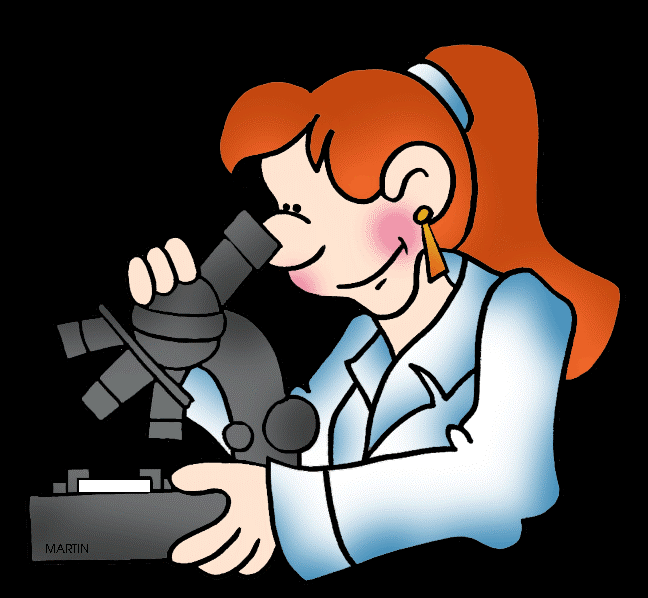 IFI sur cellules Hep2 et triple substrat de rat
IFI sur cellules Hep2 et triple substrat de rat
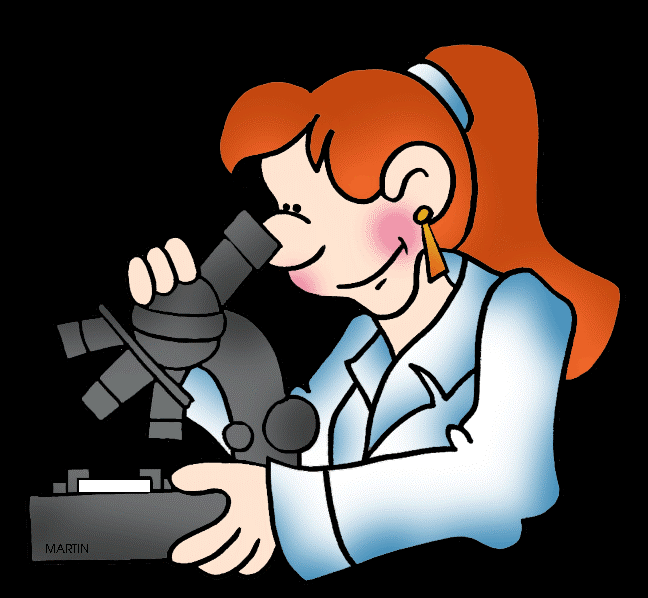 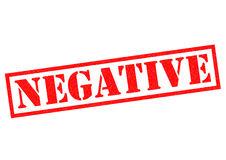 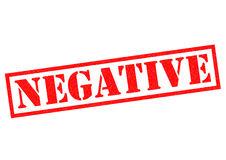 Tél clinicien: 
PBH: hépatite active compatible avec HAI. 
HAI séronégative ? LC1 non prescrits …..mais IFI TS neg
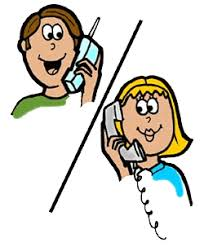 Biologiste ajoute recherche Ac anti-SLA 
(ne donne aucun aspect sur triple substrat): le test en dot revient positif
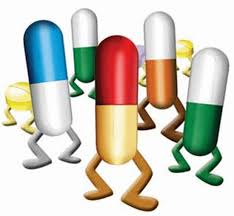 Mise sous corticoïdes + Cellcept
Indications et conditions de prélèvement
10ème colloque du GEAI - Paris - 25-26 Juin 2018
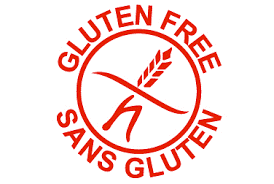 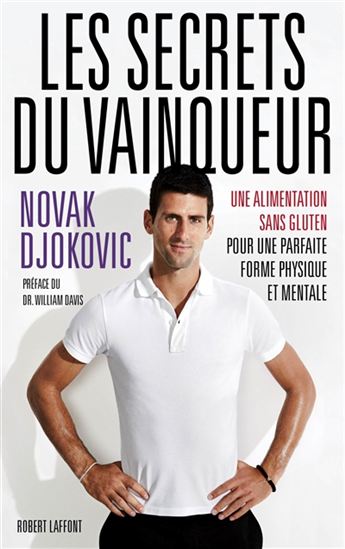 La mode du régime sans gluten …..


Serait suivie par environ 5 000 000 de français ! 


Alors que seulement 600 000 environ sont atteints de maladie coeliaque
14 jours de régime sans gluten …
Exploration d’une MC ?
10ème colloque du GEAI - Paris - 25-26 Juin 2018
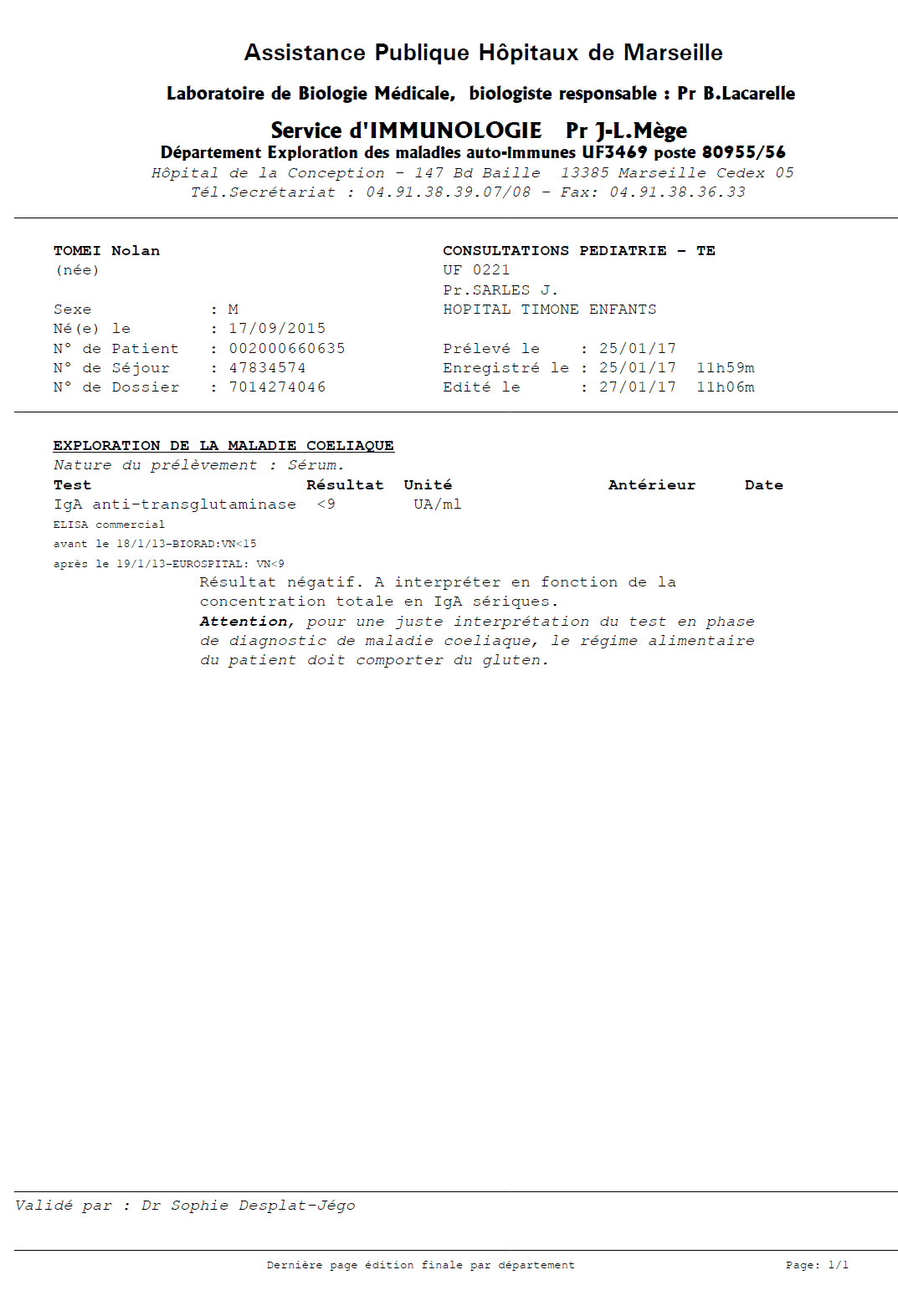 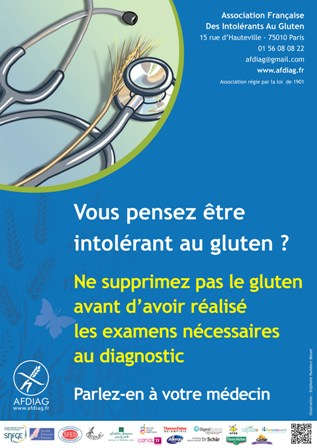 10ème colloque du GEAI - Paris - 25-26 Juin 2018
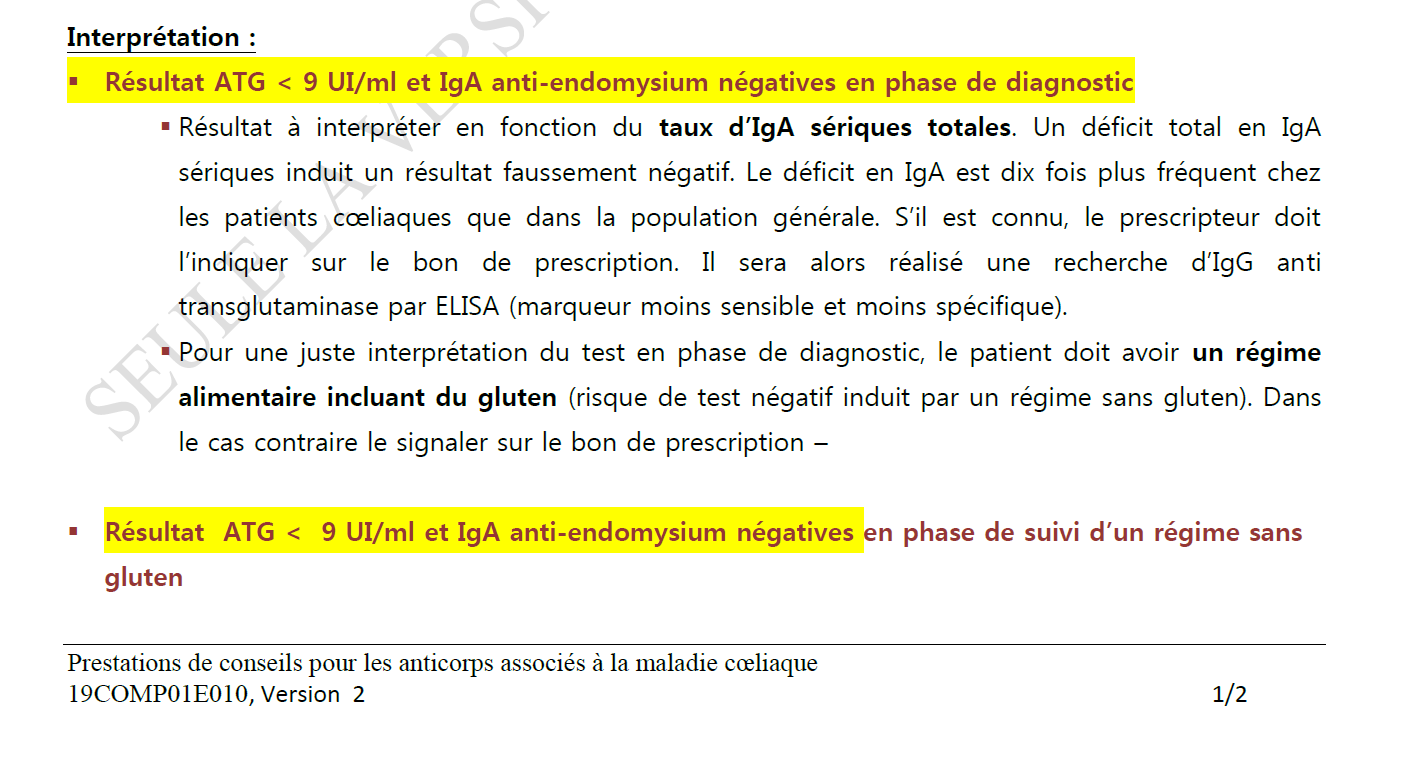 10ème colloque du GEAI - Paris - 25-26 Juin 2018
Gestion des analyses redondantes
10ème colloque du GEAI - Paris - 25-26 Juin 2018
Code saisi à la réception pour dosage répété certains auto-anticorps <3 semaines, dossier saisi, tube gardé


« Analyse non réalisée car antérieur récent pour la même analyse »


Instauré dans traçabilité des non-conformités, audité par le COFRAC


En 2017: n=657 dans le service d’immunologie  soit environ 30 000 B


Pas de réclamation des cliniciens  et dialogue clinicien biologiste si contexte particulier
10ème colloque du GEAI - Paris - 25-26 Juin 2018